CONTRAT: PRINCIPE DE Relevé des compteurs
I) Fonctionnement général
Pré requis: vous devez avoir assimilé l’organisation d’un catalogue matériel (MODULE MATERIEL)
Dans un CONTRAT, vous avez créé des lignes d’option de service de catégorie « compteur » pour un matériel identifié dans le parc client:








Lors de la facturation, le relevé du compteur associé à la tarification permettra de calculer le montant à régler.

Les valeurs de compteur sont à renseigner via l’interface avant la date d’échéance. Les vues de la liste des contrats affichent les délais avant échéance et proposent la saisie rapide de valeur de compteur.

Pour certain métier, lorsque cela est possible, les relevés des valeurs de compteurs peuvent être effectués automatiquement via des programmes automatiques ou « batch » s’exécutant en général de nuit.

Vous disposez de 2 modes pour effectuer le relevé des compteurs:
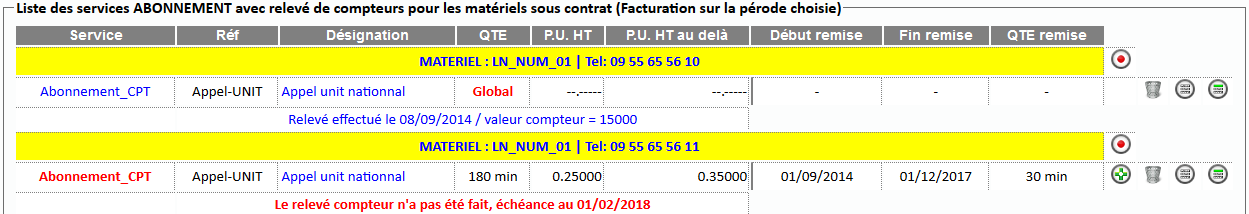 MANUELLEMENT
via l’interface graphique BIP
AUTOMATIQUEMENT
via des fichiers de relevés
CONTRAT: PRINCIPE DE Relevé des compteurs
MANUELLEMENT
via l’interface graphique BIP
1) Via la liste avec la vue adéquate
2) Via la fiche contrat au niveau des options de service ABONNEMENT avec compteur
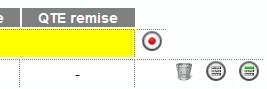 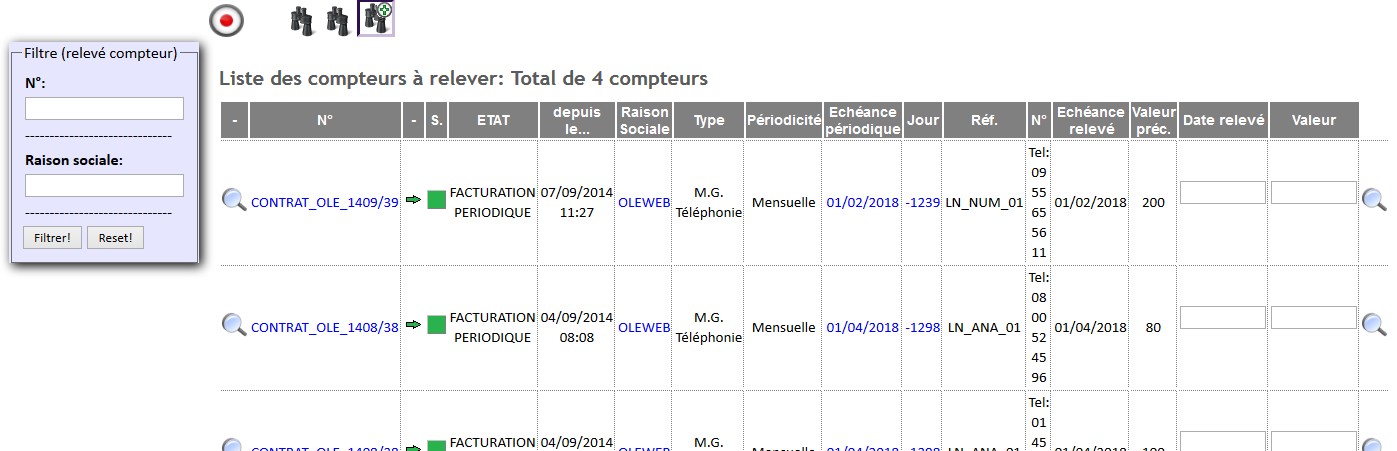 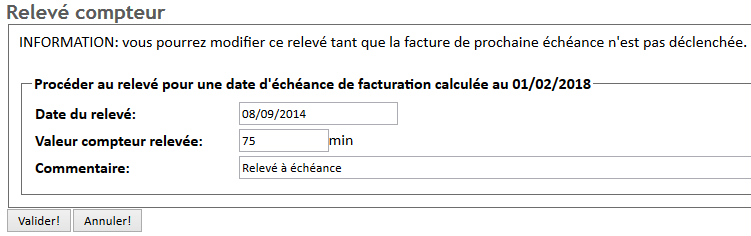 AUTOMATIQUEMENT
via des fichiers de relevés
Fichiers texte de relevé
BATCH de traitement des fichiers
BATCH de calcul des valeurs de compteur
Enregistrement des relevés dans la base de données BIP
Enregistrement des valeurs de compteur dans les CONTRATS
 Les valeurs de compteurs saisies manuellement seront remplacées par le BATCH
Compte rendu disponible dans BIP et envoyé par email au personnel autorisé
14 septembre 2014
Page 2
CONTRAT: PRINCIPE DE Relevé des compteurs
II) Détail sur le relevé
MATERIEL
Option de service compteur
GRILLE FOURNISSEUR
CONTRAT
Pour un matériel du parc client, liste des services  ABONNEMENT avec relevé de compteur :
MATERIEL 1
QTE
Tarif vente dans la QTE
Tarif vente au delà
Valeur compteur
MATERIEL 2
QTE
Tarif vente dans la QTE
Tarif vente au delà
Valeur compteur
MATERIEL 3
Renseigne les compteurs
Rapprochement Code grille fournisseur avec les options de service

Un Code est rattaché à un  ou plusieurs matériel de catégorie  de type contrat  relevé de compteur permettant ainsi de créer plusieurs type d’offre d’abonnement client
Si le matériel correspondant à un code n’est pas présent, une alerte est remonté. DANS CE CONTEXTE, LA FACTURATION SERA IMPOSSIBLE

Dans le MODULE CONTRAT, possibilité de voir tout le détail par code fournisseur
SI le tarif de vente du compteur est de 0, le tarif pris en compte sera celui de la grille fournisseur

Tous les codes de la grille fournisseur doivent être rattachés à un au moins un matériel

Un compteur renseigné par le BATCH dispose d’un  artifice graphique permettant à l’utilisateur de visualiser le détail des relevés pour le matériel du parc.
Relevés

BATCH de calcul des valeurs de compteur
14 septembre 2014
Page 3
CONTRAT: PRINCIPE DE Relevé des compteurs
III) EXEMPLE DANS LE CAS D’UN OPERATEUR TELECOM
MATERIEL
Option de service compteur
GRILLE FOURNISSEUR
CONTRAT
 Par simplification sur cette exemple , le type d’appel est identifié par un code unique. Dans la réalité, ce code unique sera le CODE JURIDICTION et le TYPE DE TRAFIC
CLIENT C1 Ligne 01 78 45 12 96
QTE : 180mn
Tarif vente dans la QTE: 0.025
Tarif vente au-delà: 0.030
Réf: OP_APP_NAT
Appel nationale
QTE : 1mn
Tarif vente dans la QTE: 0
Tarif vente au-delà: 0
QTE : 1mn
Tarif vente dans la QTE: 0
Tarif vente au-delà: 0
Réf: OP_APP_INTERNAT
Appel internationale
Réf: OP_AP_INTERNAT_OUT_AN
Appel  internationale hors pack spécial Amérique du nord
CLIENT C2 Ligne 01 12 34 56 78
QTE : 180mn
Tarif vente dans la QTE: 0.025
Tarif vente au-delà: 0.030
OP_AP_INTERNAT_IN_AN
Appel  internationale pack spécial Amérique du nord
QTE : 1mn
Tarif vente dans la QTE: 0
Tarif vente au-delà: 0
Vous pouvez créer autant de combinaison que vous souhaitez.
Par contre, un matériel du parc client ne pourra disposer d’options de service rattachées à plusieurs même codes de la grille fournisseur (voir schéma page suivante)
QTE : 90mn
Tarif vente dans la QTE: 0.30
Tarif vente au-delà: 0.35
Réf: OP_APP_NUM_SP
Appel  numéro spéciaux
QTE : 1mn
Tarif vente dans la QTE: 0
Tarif vente au-delà: 0
14 septembre 2014
Page 4
CONTRAT: PRINCIPE DE Relevé des compteurs
MATERIEL
Option de service compteur
GRILLE FOURNISSEUR
CONTRAT
Réf: OP_APP_NAT
Appel nationale
CLIENT C2 Ligne 01 12 34 56 78
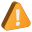 Réf: OP_APP_INTERNAT
Appel internationale
QTE : 180mn
Tarif vente dans la QTE: 0.025
Tarif vente au-delà: 0.030
Code 5
Code 6
QTE : 0mn
Tarif vente dans la QTE: 0
Tarif vente au-delà: 0
Réf: OP_AP_INTERNAT_OUT_AN
Appel  internationale hors pack spécial Amérique du nord
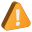 QTE : 90mn
Tarif vente dans la QTE: 0.30
Tarif vente au-delà: 0.35
OP_AP_INTERNAT_IN_AN
Appel  internationale pack spécial Amérique du nord
Code 5
Code 6
 ERREUR sur les codes 5 et code 6 qui apparaissent dans 2 matériels d’option de service compteur.

Le BATCH de calcul des valeurs compteur ne saura pas à qui rattaché la valeur de compteur
Réf: OP_APP_NUM_SP
Appel  numéro spéciaux
QTE : 1mn
Tarif vente dans la QTE: 0
Tarif vente au-delà: 0
14 septembre 2014
Page 5
CONTRAT: PRINCIPE DE Relevé des compteurs
III) Détail sur la facturation
La facturation
A échéance, via un déclenchement manuelle ou automatique, une facture sera générée avec les lignes de facturation correspondantes à chaque compteur.

Règle de facturation à partir des compteurs:










La facturation
QTE = 1
Tarif vente dans la QTE = 0
Tarif vente au-delà  = 0
14 septembre 2014
Page 6